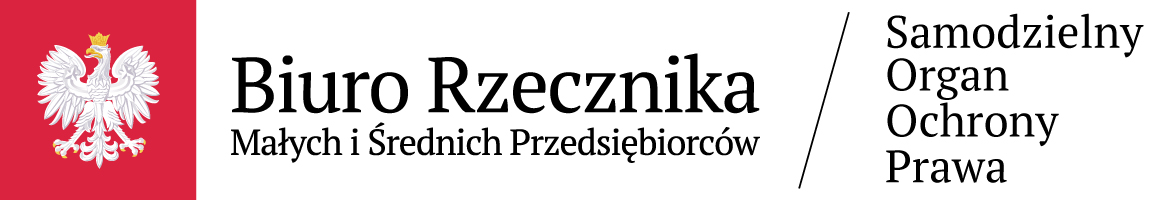 SYTUACJA KOBIET PROWADZĄCYCH DZIAŁALNOŚĆ GOSPODARCZĄ
 W ŚWIETLE ZMIAN PRAWNYCH
Zmiany dotyczące podlegania dobrowolnym ubezpieczeniom
Od 1 stycznia 2022 r. dobrowolne ubezpieczenia emerytalne i rentowe oraz chorobowe ustają:
 od dnia wskazanego we wniosku o wyłączenie z tych ubezpieczeń, nie wcześniej jednak niż od dnia, w którym wniosek został złożony;
od dnia ustania tytułu podlegania tym ubezpieczeniom.

W okresie od dnia objęcia dobrowolnie ubezpieczeniami emerytalnym i rentowymi albo chorobowym do dnia ich ustania płatnik składek jest obowiązany do rozliczania i opłacania składek za każdy miesiąc trwania tych ubezpieczeń.
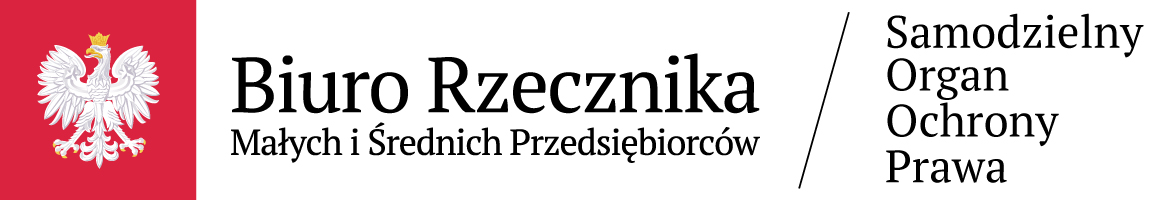 Zmiany dotyczące podlegania dobrowolnym ubezpieczeniom
Oznacza to, że:
Nieterminowe opłacanie składek nie spowoduje ustania tych ubezpieczeń,
Objęcie dobrowolnymi ubezpieczeniami następuje na podstawie zgłoszenia,
Ustanie tych ubezpieczeń następuje wraz z wygaśnięciem tytułu ubezpieczenia albo na podstawie zgłoszenia wyrejestrowania,
Od dnia objęcia dobrowolnymi ubezpieczeniami do dnia ich ustania płatnik składek jest zobowiązany do rozliczania i opłacania składek za każdy miesiąc trwania tych ubezpieczeń.
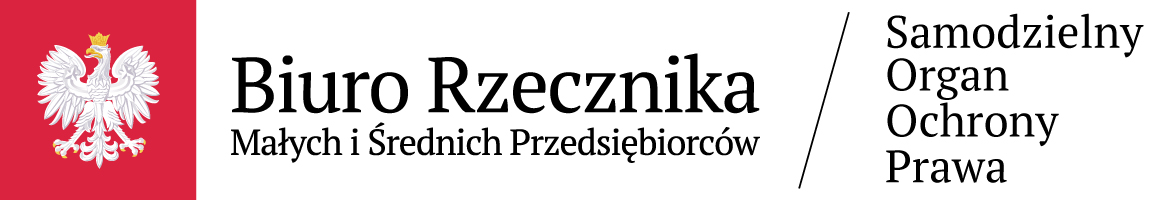 Od 1 stycznia 2022 r. prawo do zasiłku chorobowego w przypadku osób podlegających dobrowolnemu ubezpieczeniu chorobowemu(osobom prowadzącym działalność gospodarczą i osobom z nimi współpracującym oraz duchownym) przysługiwać będzie w przypadku:
Braku zaległości z tytułu składek na ubezpieczenie albo jeżeli kwota tej zaległości nie będzie wyższa niż 1% minimalnego wynagrodzenia za pracę,
Jeżeli zaś kwota zaległości z tytułu składek na ubezpieczenie społeczne będzie wyższa niż 1% minimalnego wynagrodzenia za pracę, prawo do zasiłku będzie przysługiwało po spłacie całości zadłużenia,
Prawo do ww. świadczeń przedawnia się, jeżeli ww. zadłużenie nie zostanie uregulowane w ciągu 6 miesięcy od dnia powstania prawa do świadczenia.
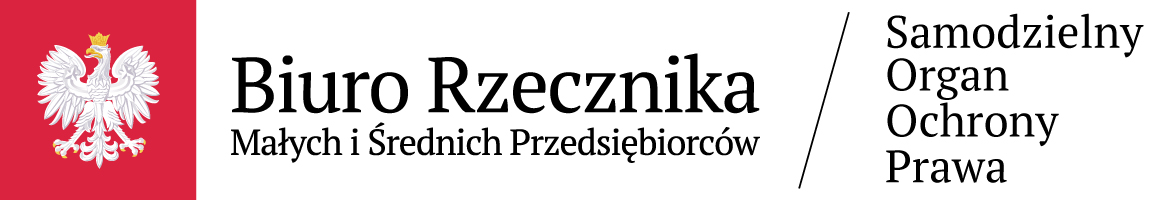 Od 1 stycznia 2022 r. ZUS będzie uprawniony do pozyskiwania danych i informacji potrzebnych do ustalenia prawa do zasiłku i jego wysokości od ubezpieczonych i płatników składek.
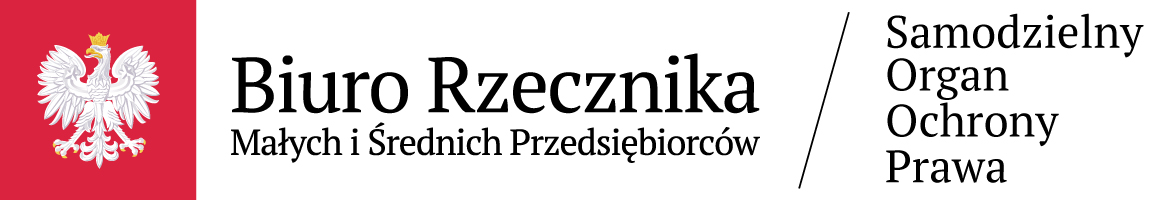 Terminy wypłat zasiłków
Od 1 stycznia 2022 r. płatnicy składek, którzy zgłaszają do ubezpieczenia chorobowego powyżej 20 ubezpieczonych, wypłacają zasiłki w terminach przyjętych dla wypłaty wynagrodzeń lub dochodów, a ZUS na bieżąco po stwierdzeniu uprawnień. 
Zasiłki te ZUS ma wypłacać nie później niż  w ciągu 30 dni od dnia wyjaśnienia ostatniej okoliczności niezbędnej do ustalenia prawa do zasiłku.
Do 31 grudnia 2021 r. zasiłki te ZUS ma wypłacać nie później jednak niż w ciągu 30 dni od daty złożenia dokumentów niezbędnych do stwierdzenia uprawnień do zasiłków.
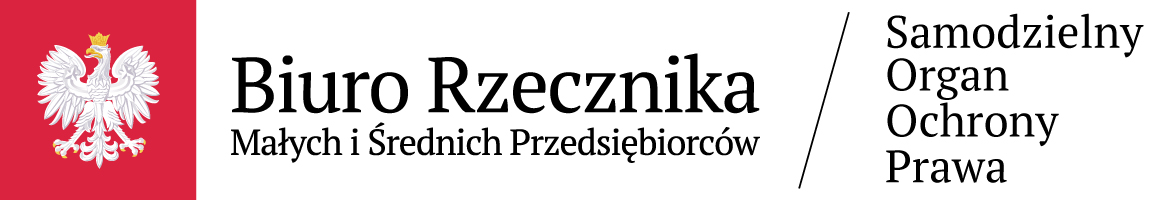 Uwagi dotyczące opóźnień w wypłacie świadczeń
Na etapie postępowania przed organem rentowym, tj. ZUS można złożyć ponaglenie celem przyspieszenia działań organu. 
Można również poprzez ZUS PUE „ponaglić” organ zadając pytanie poprzez funkcję „Zadaj pytanie ZUS”
Kolejnym narzędziem jest wniesienie odwołania do sądu, jeżeli ZUS nie wyda decyzji w terminie dwóch miesięcy od dnia zgłoszenia roszczenia. Wówczas odwołanie można wnieść w każdym czasie (477[9] § 4 KPC ). 
Przedsiębiorca może również złożyć wniosek o interwencję do Rzecznika Małych i Średnich Przedsiębiorców.
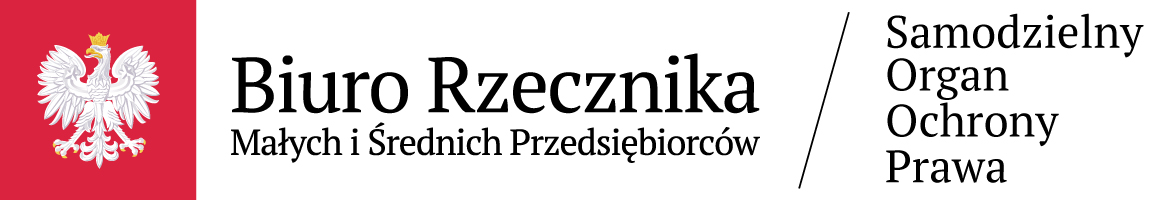 Regulacje dotyczące ustalania podstawy wymiaru składek na ubezpieczenia społeczne, w tym chorobowe
Art. 18 ust. 8 ustawy systemowej

Podstawę wymiaru składek na ubezpieczenia emerytalne i rentowe ubezpieczonych, o których mowa w art. 6 ust. 1 pkt 5 i 5a, stanowi zadeklarowana kwota, nie niższa jednak niż 60% prognozowanego przeciętnego wynagrodzenia miesięcznego przyjętego do ustalenia kwoty ograniczenia rocznej podstawy wymiaru składek, ogłoszonego w trybie art. 19 ust. 10 na dany rok kalendarzowy. Składka w nowej wysokości obowiązuje od dnia 1 stycznia do dnia 31 grudnia danego roku.
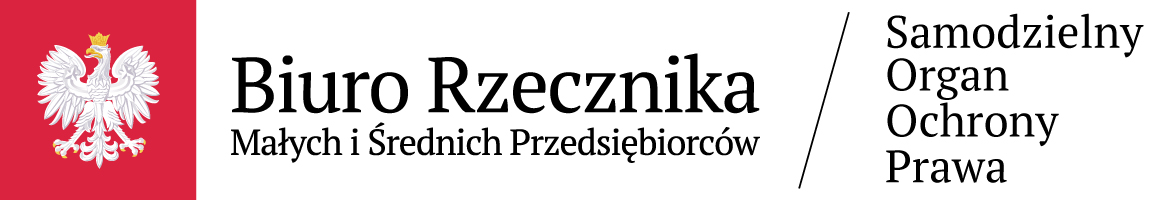 Regulacje dotyczące ustalania podstawy wymiaru składek na ubezpieczenia społeczne, w tym chorobowe
Odpowiednio do treści art. 20 ust. 1 ustawy systemowej podstawę wymiaru składek na ubezpieczenie chorobowe oraz ubezpieczenie wypadkowe stanowi podstawa wymiaru składek na ubezpieczenie emerytalne i ubezpieczenia rentowe, z zastrzeżeniem ust. 2 i ust. 3. W ust. 3 i 4 ww. artykułu wprowadzono górne ograniczenie podstawy wymiaru składek na ubezpieczenia chorobowe i wypadkowe.
3. Podstawa wymiaru składek na ubezpieczenie chorobowe osób, które ubezpieczeniu chorobowemu podlegają dobrowolnie, nie może przekraczać miesięcznie 250% prognozowanego przeciętnego wynagrodzenia, o którym mowa w art. 19 ust. 10.
4. Prezes Zakładu ogłasza kwotę 250% prognozowanego przeciętnego wynagrodzenia, w formie komunikatu, w Dzienniku Urzędowym Rzeczypospolitej Polskiej ,,Monitor Polski'', w terminie 7 dni kalendarzowych od dnia ogłoszenia przez ministra właściwego do spraw zabezpieczenia społecznego, w trybie określonym w art. 19 ust. 10, kwoty prognozowanego przeciętnego wynagrodzenia.
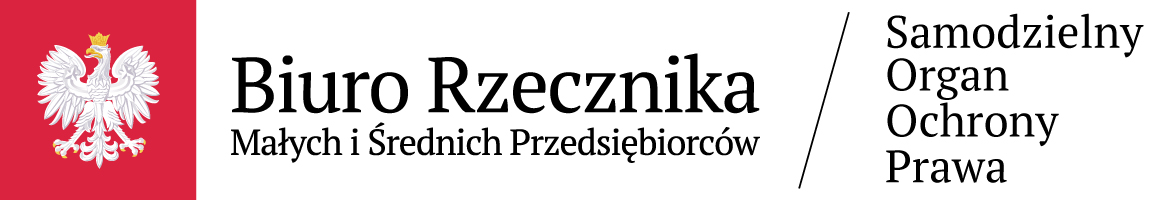 Od 2019 roku do Biura Rzecznika Małych i Średnich Przedsiębiorców wpłynęło  kilkadziesiąt wniosków interwencyjnych przedsiębiorców, w tym kobiet prowadzących pozarolniczą działalność gospodarczą, którym Zakład Ubezpieczeń Społecznych obniżył zadeklarowaną przez nie podstawę wymiaru składek na obowiązkowe ubezpieczenia społeczne (emerytalne, rentowe, wypadkowe) oraz dobrowolne ubezpieczenia chorobowe, a które wcześniej skorzystały ze świadczenia chorobowego, czy też  macierzyńskiego. ZUS w ramach prowadzonych przez siebie kontroli zazwyczaj przyjmuje, że zachorowanie kobiety w ciąży zmierza do wyłudzenia świadczeń od ZUS. Organ wszczyna postępowania po kilku latach od wypłacenia świadczeń, co skutkuje najczęściej zwrotem wypłaconych wcześniej zasiłków powiększonych o odsetki.
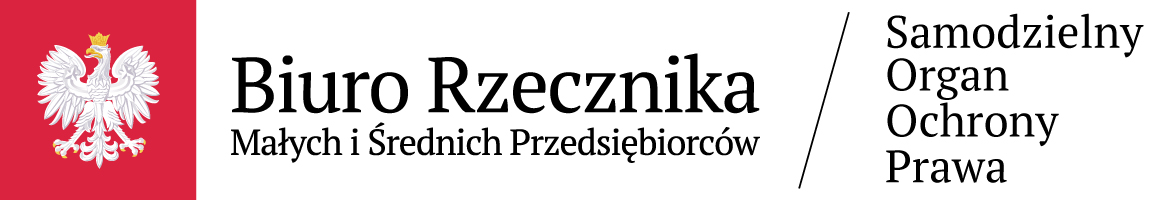 Jak wskazano w Uchwale Skład Siedmiu Sędziów Sądu Najwyższego – Izba Pracy, Ubezpieczeń Społecznych i Spraw Publicznych z dnia 21 kwietnia 2010 r. (sygn. akt II UZP 1/10, Legalis nr 215206), w przypadku ubezpieczonych prowadzących działalność gospodarczą obowiązek opłacania składek na ubezpieczenia społeczne i ich wysokość nie są powiązane z osiągniętym faktycznie przychodem, lecz wyłącznie z istnieniem tytułu ubezpieczenia i zadeklarowaną przez ubezpieczonego kwotą, niezależnie od tego, czy ubezpieczony osiąga przychody i w jakiej wysokości.
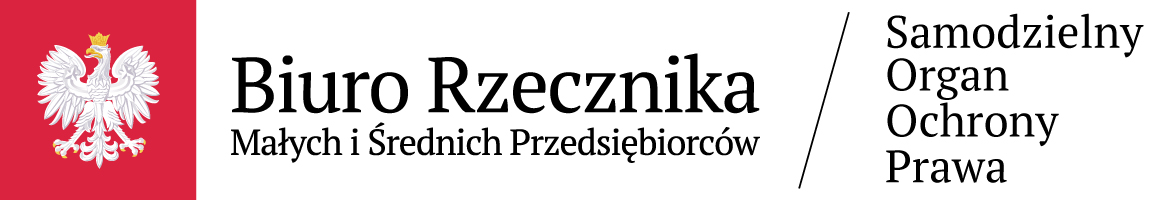 W dniu 31 grudnia 2021 r., sygn. GDA-WOP.701.2021.AM.AHN.AT Rzecznik MŚP złożył do Sądu Najwyższego wniosek o rozstrzygnięcie następującego zagadnienia prawnego, tj.:
Czy na podstawie art. 18 ust. 8, art. 20, art. 41 ust. 12 i 13, art. 68 ust. 1, art. 83 ust. 1 i 2, art. 86 ust. 1 i 2 ustawy z dnia 13 października 1998 r. o systemie ubezpieczeń społecznych Zakład Ubezpieczeń Społecznych, nie kwestionując tytułu do podlegania ubezpieczeniom społecznym z tytułu prowadzonej działalności gospodarczej (w tym z tytułu współpracy z osobą prowadzącą działalność gospodarczą ) posiada uprawnienie do weryfikacji podstawy wymiaru składek na te ubezpieczenia?
Czy na podstawie art. 18 ust. 8, art. 20, art. 41 ust. 12 i 13, art. 68 ust. 1, art. 83 ust. 1 i 2, art. 86 ust. 1 i 2 ustawy z dnia 13 października 1998 r. o systemie ubezpieczeń społecznych Zakład Ubezpieczeń Społecznych nie kwestionując tytułu do podlegania ubezpieczeniom społecznym z tytułu prowadzonej działalności gospodarczej (w tym z tytułu współpracy z osobą prowadzącą działalność gospodarczą) posiada uprawnienia do weryfikacji podstawy wymiaru składek na te ubezpieczenia, w sytuacji gdy ubezpieczony zgłosił wysoką podstawę wymiaru składki w stosunku do uzyskiwanego przychodu, a następnie w niedługim czasie od zgłoszenia skorzystał ze świadczeń z ubezpieczeń społecznych?
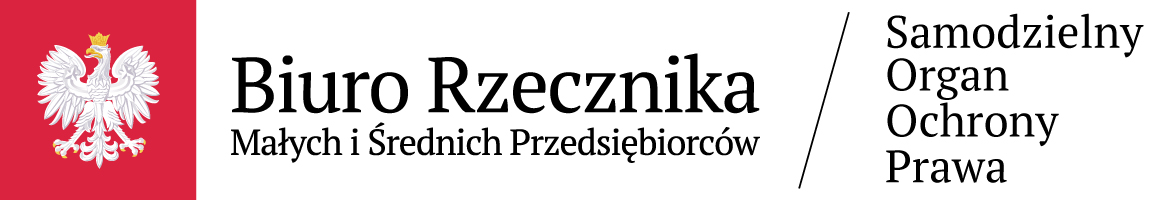 Rzecznik wniósł o podjęcie uchwały o następującej treści:
1) Zakład Ubezpieczeń Społecznych bez zakwestionowania tytułu do podlegania ubezpieczeniom społecznym z tytułu prowadzonej działalności gospodarczej (w tym z tytułu współpracy z osobą prowadzącą działalność gospodarczą), nie posiada uprawnienia do weryfikacji zgłoszonej podstawy wymiaru składek na te ubezpieczenia, o ile mieści się ona w granicach określonych w ustawie o systemie ubezpieczeń społecznych.
2) Zakład Ubezpieczeń Społecznych nie kwestionując tytułu do podlegania ubezpieczeniom społecznym z tytułu prowadzonej działalności gospodarczej (w tym z tytułu współpracy z osobą prowadzącą działalność gospodarczą), nie posiada uprawnienia  do weryfikacji podstawy wymiaru składek na te ubezpieczenia, w sytuacji gdy ubezpieczony zgłosił wysoką podstawę wymiaru składki w stosunku do uzyskiwanego przychodu, a następnie w niedługim czasie od zgłoszenia skorzystał ze świadczeń z ubezpieczeń społecznych.
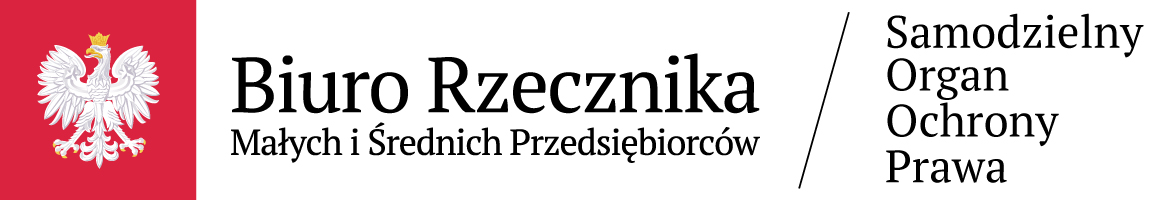 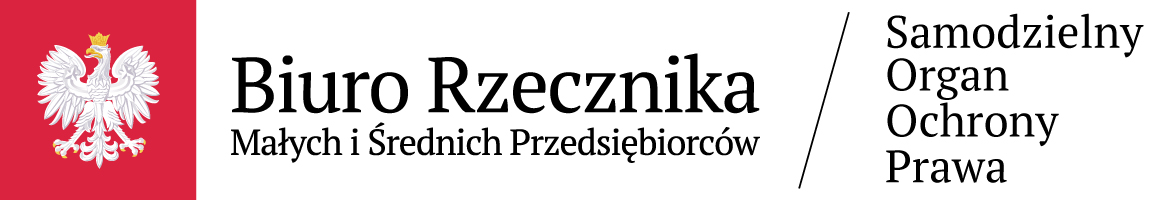 DZIĘKUJĘ ZA UWAGĘ !

Zapraszam do kontaktu
agnieszka.majewska@rzecznikmsp.gov.pl

726-726-820
Agnieszka Majewska

     radca prawny, Pełnomocnik Terenowy 
Rzecznika Małych i Średnich Przedsiębiorców